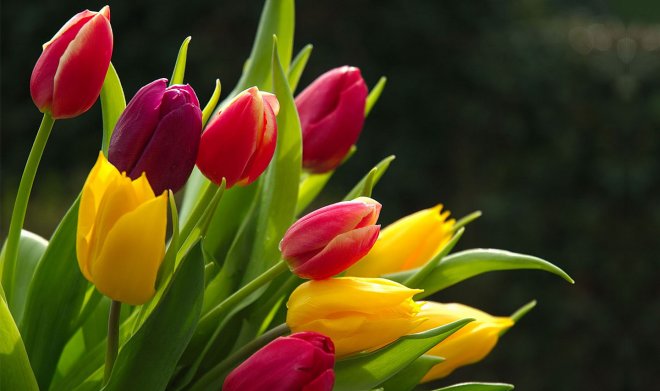 মাল্টিমিডিয়া ক্লাসে স্বাগতম
শিক্ষক পরিচিতি
‡gvt mvBdzj Bmjvg
cÖfvlK, c`v_© weÁvb
‡evqvwjqv evRvi Avwjg gv`ªvmv
        Djøvcvov, wmivRMÄ|
B‡gBj : saifa9787@gmail.com
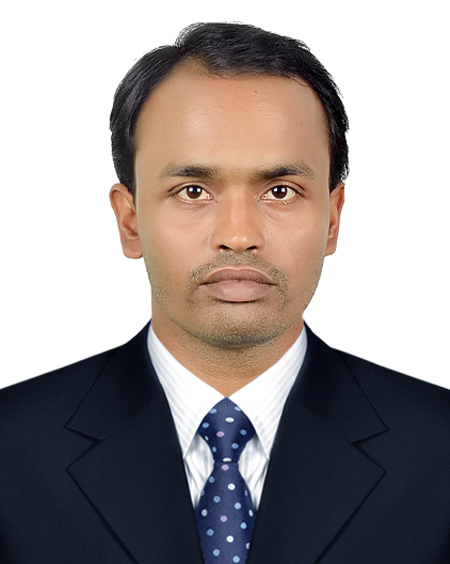 পাঠ পরিচিতি
শ্রেণিঃ একাদশ 
বিষয়ঃ পদার্থ বিজ্ঞান 
অধ্যায়ঃ ৭ম - পদার্থের গাঠনিক ধর্ম

বিকৃতি ও পীড়ন
.Qwe¸‡jv g‡bv‡hvM mnKv‡i †`L
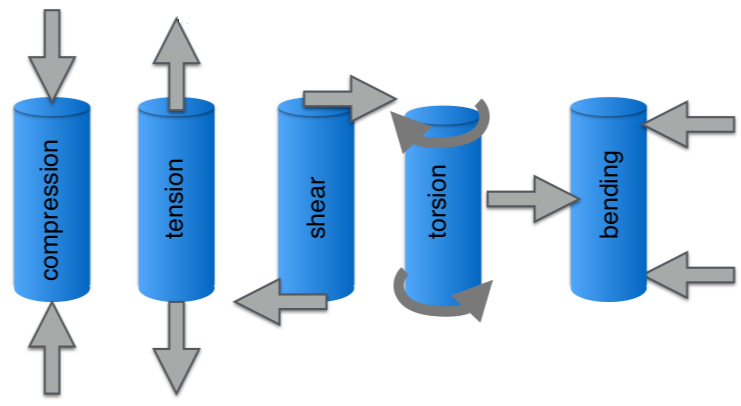 [Speaker Notes: ছবিটি দেখিয়ে শিক্ষার্থীদের কাছ থেকে পাঠ শিরোনাম বের করে আনার চেষ্টা করবেন।]
.Qwe¸‡jv g‡bv‡hvM mnKv‡i †`L
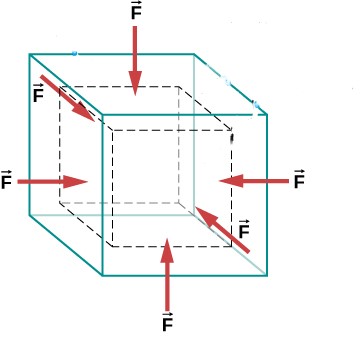 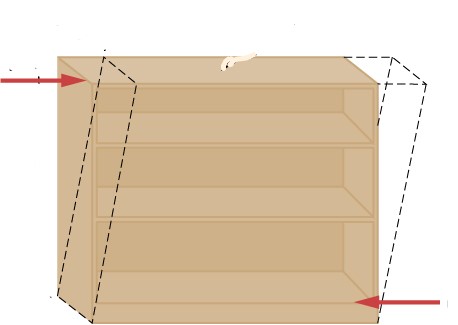 F
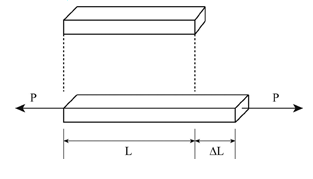 F
F
F
বুক সেলফটি বল প্রয়োগে………
রাবারটি টেনে……
ঘনকটির ছয় তলে বল প্রয়োগে………
একক মাত্রায় এরূপ পরিবর্তনকে কী বলে?
বস্তু তিনটি বল প্রয়োগে কী একই ধরনের পরিবর্তন হয়েছে?
একক ক্ষেত্রফলে প্রযুক্ত এরূপ বলকে কী বলে?
[Speaker Notes: ছবিটি দেখিয়ে শিক্ষার্থীদের কাছ থেকে পাঠ শিরোনাম বের করে আনার চেষ্টা করবেন। উত্তর দেয়ার জন্য শিক্ষার্থীদেরকে সময় দিতে পারেন।]
আজকের পাঠ
বিকৃতি ও পীড়ন
[Speaker Notes: ছবিতে শিক্ষার্থীরা কী দেখছে তা বলার চেষ্টার জন্য সময় দিতে পারেন কারণ এই স্লাইডটির উত্তর পাঠের সাথে সংশ্লিষ্টপাঠ শিরোনাম ও তারিখ বোর্ডে লিখে নিবেন।]
শিখনফল
এই পাঠ শেষে শিক্ষার্থীরা…
বিকৃতি কী বলতে পারবে;
পীড়ন কী বলতে পারবে;
বিকৃতির প্রকারভেদ  সম্পর্কে বলতে পারবে;
পীড়নের প্রকারভেদ সম্পর্কে বলতে পারবে;
হুকের সূত্র হতে পীড়ন ও বিকৃতির মধ্যে সম্পর্ক স্থাপন করতে পারবে।
বিকৃতির প্রকারভেদ
বল প্রয়োগের ফলে কোন বস্তুর একক দৈর্ঘ্যে, দৈর্ঘ্যের যে পরিবর্তন হয় তাই দৈর্ঘ্য বিকৃতি।
দৈর্ঘ্য বিকৃতি
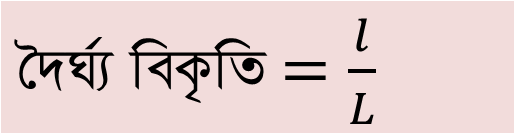 F
B
C
আকার বা কৃন্তন বা মোচড় বিকৃতি
A
D
F
বল প্রয়োগের ফলে কোন বস্তুর একক আয়তনে, আয়তনের যে পরিবর্তন হয় তাই আয়তন বিকৃতি।
আয়তন  বিকৃতি
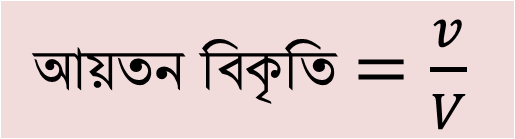 F
F
F
F
F
F
একক কাজ
প্রত্যেকে নিজ নিজ রাবার টেনে লম্বা করে বিকৃতি নির্ণয় কর।
বাহ্যিক বল প্রয়োগের ফলে কোন বস্তুর বিকৃতি সংঘটিত হলে স্থিতিস্থাপকতার জন্য বস্তুর ভিতর থেকে এই বলকে বাধাদানকারী একটি বলের উদ্ভব হয়।
পীড়ন
বস্তুর একক ক্ষেত্রফল হতে বাধাদানকারী এই বলকে পীড়ন বলা হয়।
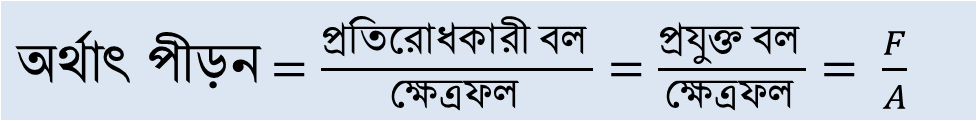 তিন প্রকারের পীড়ন
দৈর্ঘ্য বিকৃতি প্রতিরোধের জন্য বস্তুর একক ক্ষেত্রফলে যে বিকৃতি প্রতিরোধকারী বল ক্রিয়া করে তাকে দৈর্ঘ্য পীড়ন বলে।
দৈর্ঘ্য পীড়ন
A
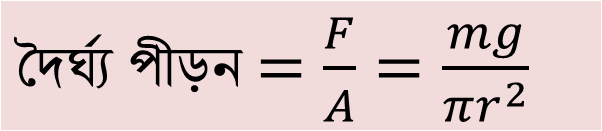 F
আকার বা কৃন্তন বা মোচড় পীড়ন
B
C
A
D
আকার বিকৃতি প্রতিরোধের জন্য বস্তুর একক ক্ষেত্রফলে যে বিকৃতি প্রতিরোধকারী বল ক্রিয়া করে তাকে আকার পীড়ন বলে।
বল প্রয়োগের ফলে কোন বস্তুর একক আয়তনে, আয়তনের যে পরিবর্তন হয় তাই আয়তন বিকৃতি।
আয়তন  পীড়ন
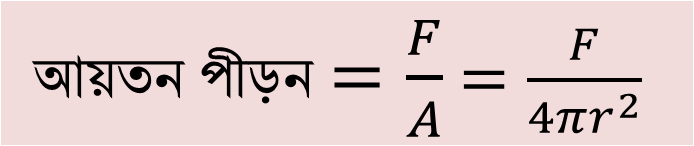 F
F
F
F
F
F
হুকের সূত্রের বিবৃতি
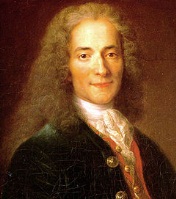 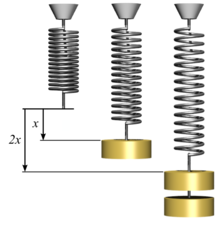 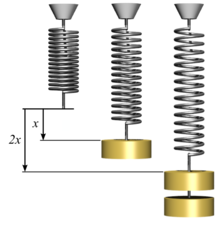 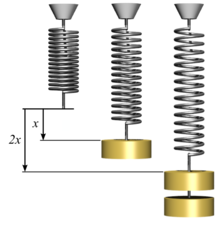 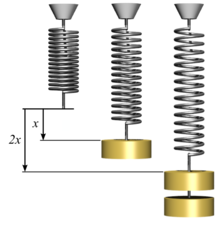 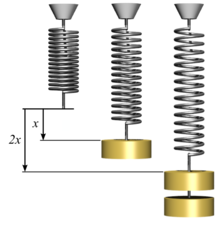 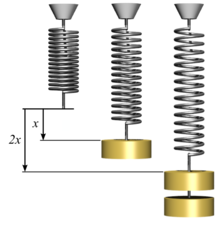 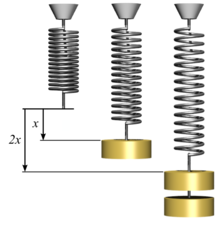 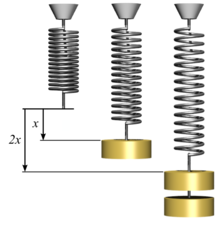 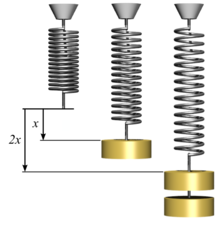 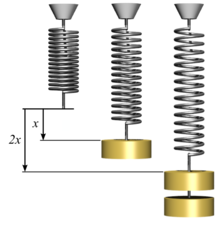 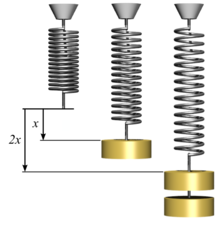 রবার্ট হুক
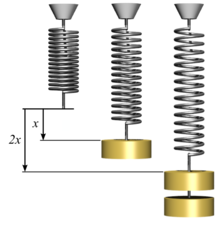 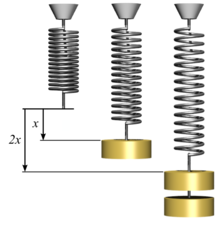 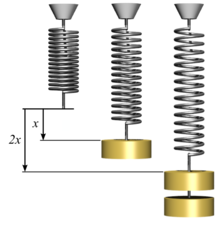 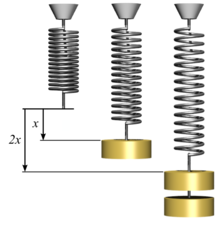 স্থিতিস্থাপক সীমা
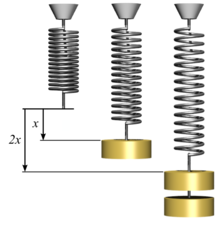 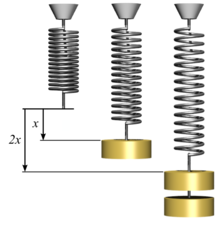 স্থিতিস্থাপক সীমার মধ্যে পীড়ন বিকৃতির সমানুপাতিক
পীড়ন ও বিকৃতির মধ্যে সম্পর্ক
Y হল স্থিতিস্থাপক গুণাঙ্ক
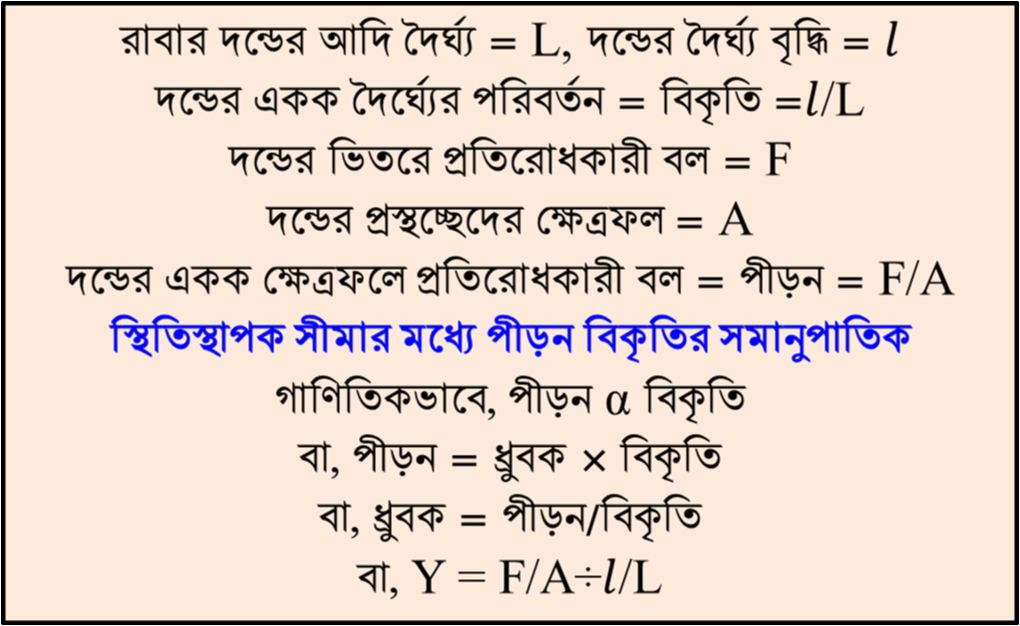 দলীয় কাজ
কাজ – ১
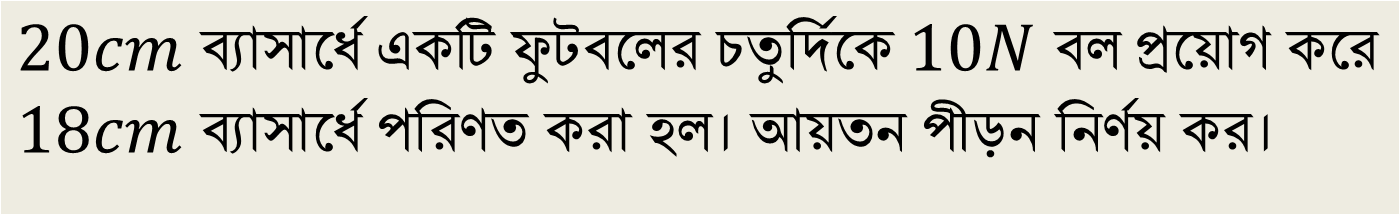 কাজ – ২ 
পীড়ন ও বিকৃতির মধ্যে সম্পর্ক দেখাও ।
মূল্যায়ন
১/ বিকৃতি কী?
২/ পীড়ন কী?
৩ / চাপ ও পীড়ন একই রাশি  ব্যাখ্যা কর।
৪/ হুকের সূত্র বিবৃতি ও ব্যাখ্যা কর।
বাড়ির কাজ
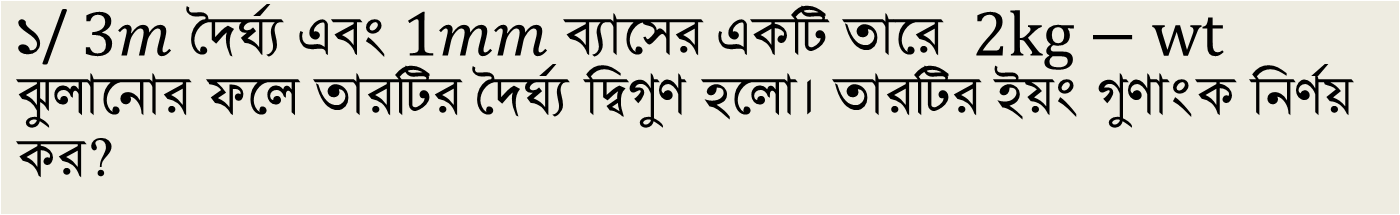 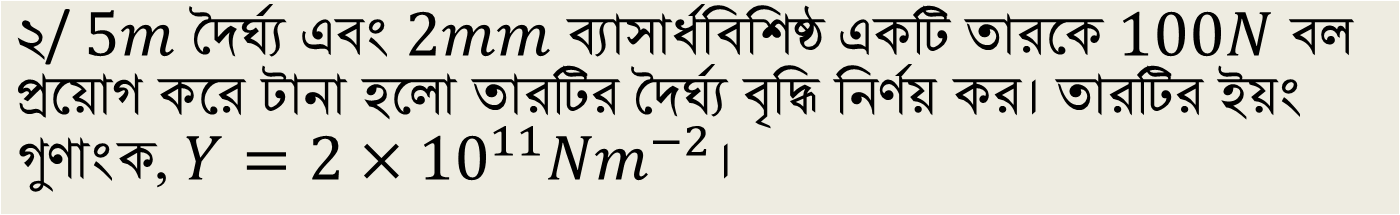 mKj‡K ab¨ev`
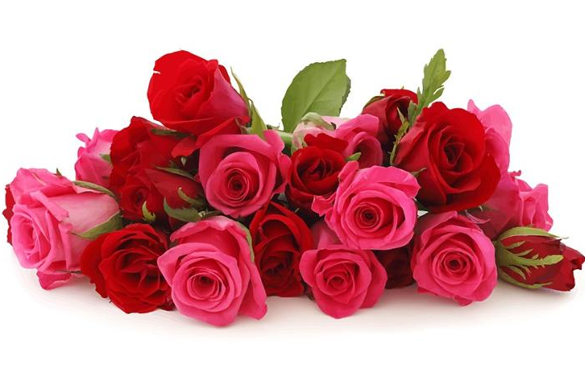